Воздействие пандемии на конкурентоспособность национальных экономик стран-экспортеров нефти
Выполнила: Бочкова Ангелина
1.  Актуальность работы
.
Введение
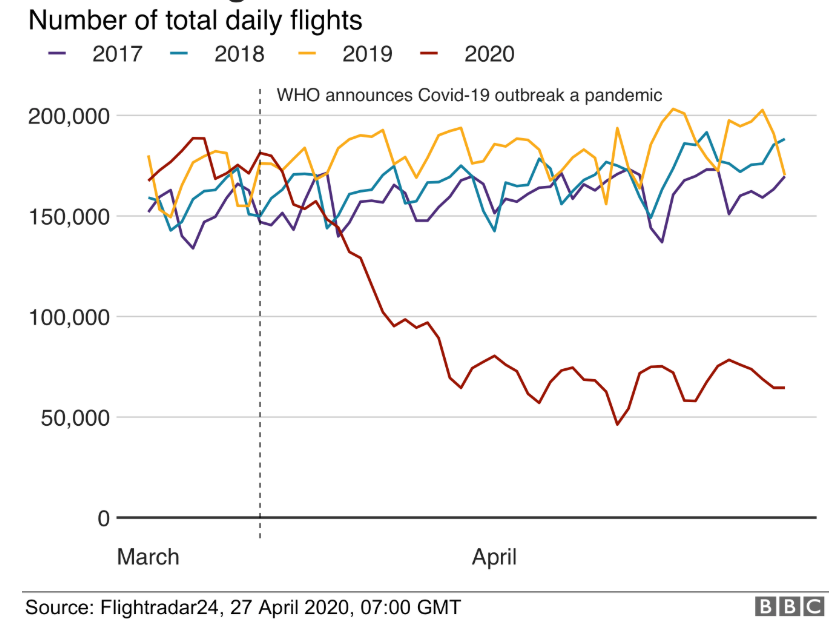 2. Цель - оценить воздействие пандемии на конкурентоспособность стран-экспортеров нефти.
3. Задачи: 
Проанализировать динамику мирового спроса на нефть в первом квартале 2020 года.
Проанализировать сокращение производства на фоне коронавирусной инфекции. 
Выяснить, какие контрольные показатели лежат в основе определения национальной конкурентоспособности страны в соответствии с WEF.
Выделить из ТОП – стран-экспортеров нефти государства, чьи экономики сильнее всего зависят от цен на нефть. Это могут быть страны, страдающие «голландской болезнью» или обладающие ее симптоматикой. 
Выявить, на какие показатели влияет/повлияла коронавирусная инфекция в анализируемых странах.
Введение
Распространение вируса в Китае затормозило не только китайскую экономику…
Россия
Саудовская Аравия
Западноафриканские экспортеры.
но и ударила по странам-экспортерам нефти.
COVID-19 – пандемия, охватившая весь мир.
Цена нефти опустилась  до самого низкого за последние 18 лет уровня!
69% экспорта приходится на энергоресурсы, лидер по экспорту нефти, симптомы «голландской болезни», 39 место в рейтинге ВЭФ. 
Потеря чистой прибыли из-за падения цен на нефть – 25%.
Введение «болезненных мер».
Сокращение ВВП на 5-8% по прогнозам Bloomberg.

Итог: снижение макроэкономической стабильности, сокращение внутреннего рынка, снижение конкурентоспособности компаний.  В общей сложности, ожидается ухудшение показателей по 5 из 12 ключевых показателей ВЭФ.
1. Саудовская Аравия
61% экспорта приходится на энергоресурсы, 2-ое место по экспорту нефти, 43 место в рейтинге ВЭФ, «голландская болезнь». 
Сокращение ВВП на 4-10% (по различным оценкам).
Рост темпов инфляции, уровня безработицы (до 10%), закрытие малых бизнесов, рост социальной напряженности.

Итог: в России ожидается снижение по 7 из 12 ключевым параметрам ВЭФ (макроэкономическая стабильность, здоровье, эффективность рынка товаров и услуг, эффективность рынка труда, развитость финансового рынка, размер внутреннего рынка, конкурентоспособность компаний).
2. Россия
3-я страна по экспорту нефти, 98% от общего экспорта приходится на энергоресурсы, в рейтинг ВЭФ не включен.
Из-за падение цен на нефть в апреле Ирак заработал только 1/6 своих средних доходов от нефти 
Рост социальной напряженности (в Ираке и без кризиса массовые протесты привычны), рост уровня безработицы, темпов инфляции.
Сокращение ВВП на 9,7% по оценкам ВМ. 


Итог: по показателям макроэкономическая стабильность, эффективность рынка товаров и услуг, эффективность рынка труда, развитость финансового рынка, размер внутреннего рынка, конкурентоспособность компаний однозначно можно будет увидеть снижение позиций.
3. Ирак
Заключение
Пандемия нанесла сильнейший удар по странам-экспортерам нефти.
Занижение темпов роста ВВП на 6-7% в среднем по КСА, РФ и Ираку.
Снижение уровня международной конкурентоспособности!  (макроэкономическая стабильность, здоровье, эффективность рынка труда, эффективность рынка товаров и услуг, размер внутреннего рынка, конкурентоспособность компаний. )
Заключение
https://www.bbc.com/news/business-51706225
https://www.unido.org/stories/coronavirus-economic-impact
https://tass.ru/ekonomika/8020949
https://russiancouncil.ru/analytics-and-comments/analytics/vliyanie-koronavirusa-na-neftyanoy-rynok/
https://www.forbes.ru/biznes-photogallery/341975-po-druzhbe-i-morem-kuda-techet-nasha-neft
https://www.bloomberg.com/news/articles/2020-05-11/saudi-arabia-plans-26-6-billion-austerity-cuts-triples-vat-ka1uss4c
https://www.aljazeera.com/ajimpact/bill-due-saudi-arabia-oil-price-war-200511213610964.html
https://www.kommersant.ru/doc/4342548
https://www.rbc.ru/politics/13/05/2020/5ebbd8bf9a7947f3928d0d92
Список использованных источников